Native American Groups in North America
Different Regions:
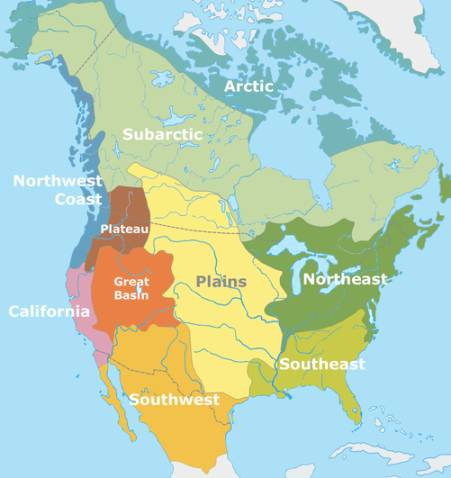 The different regions in North America include:
Arctic/Subarctic
Northwest Coast/Plateau
California
Great Basin
Southwest
Great Plains
Southeast
Northeast
Arctic/Subarctic
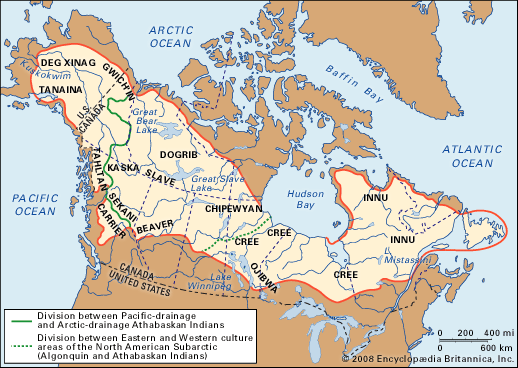 Groups include:
Athabascan
Cree
Innu
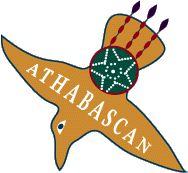 Northwest Coast/Plateau
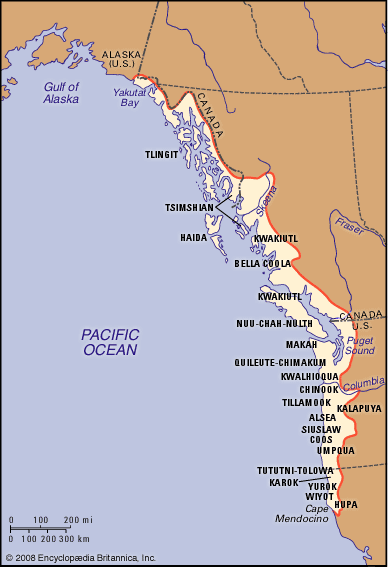 Groups include:
Nez Perce
Salish
The Tlingit
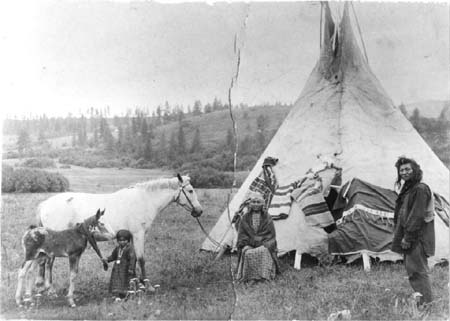 California
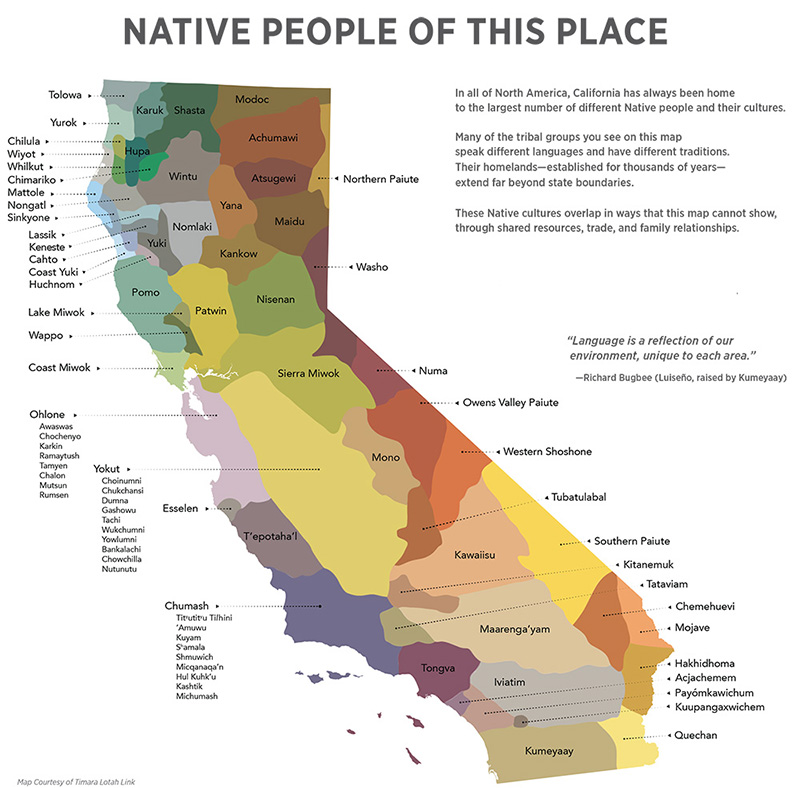 Groups include:
Mohave
Miwok
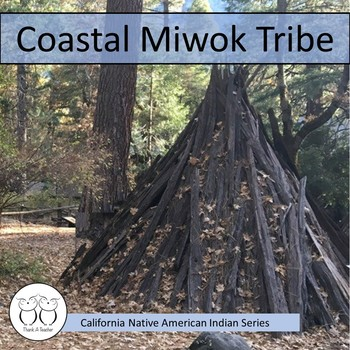 Great Basin
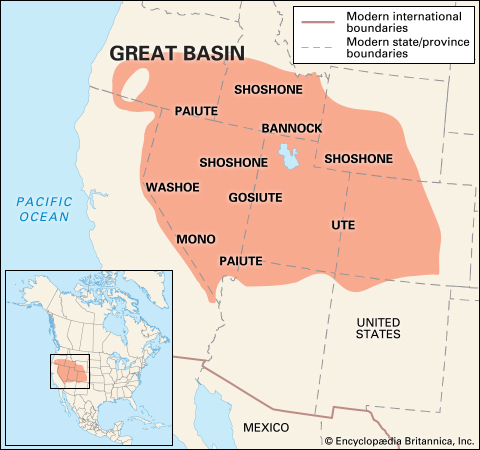 Groups include:
Washoe
Ute
Shoshone
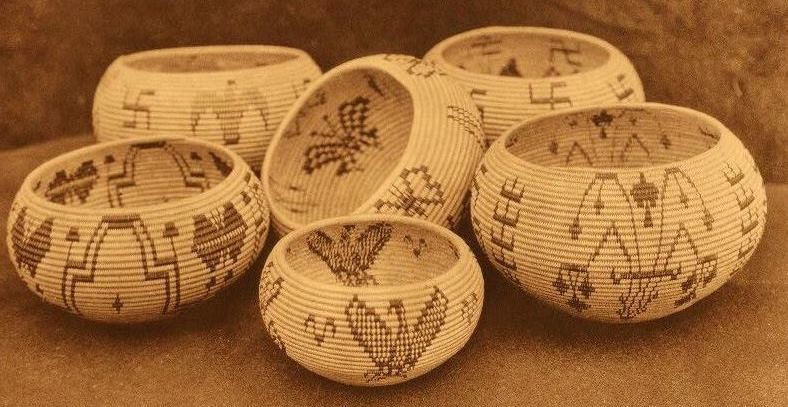 Southwest
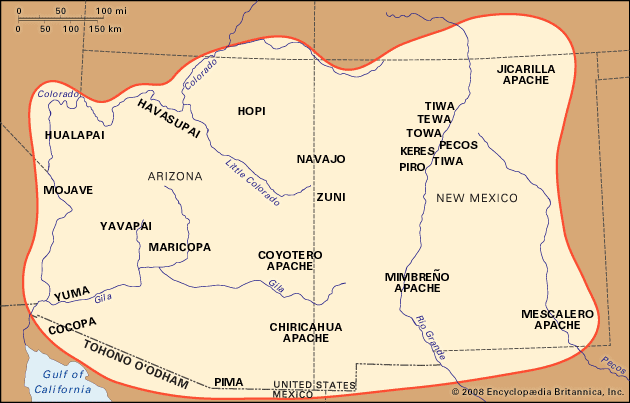 Groups include:
Navajo Nation
Apache
Pueblo
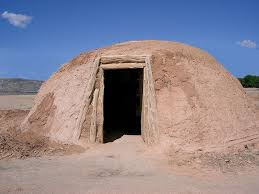 Great Plains
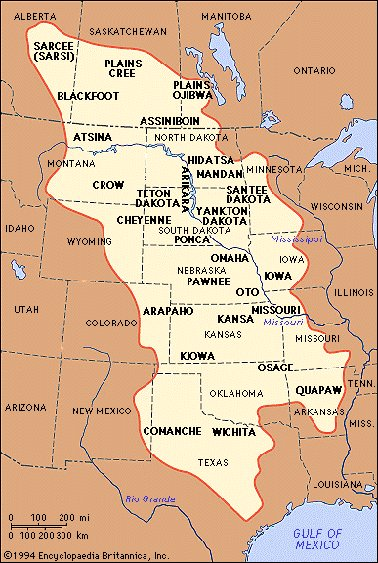 Groups include:
Blackfoot
Arapahoe
Cheyenne
Comanche 
Crow
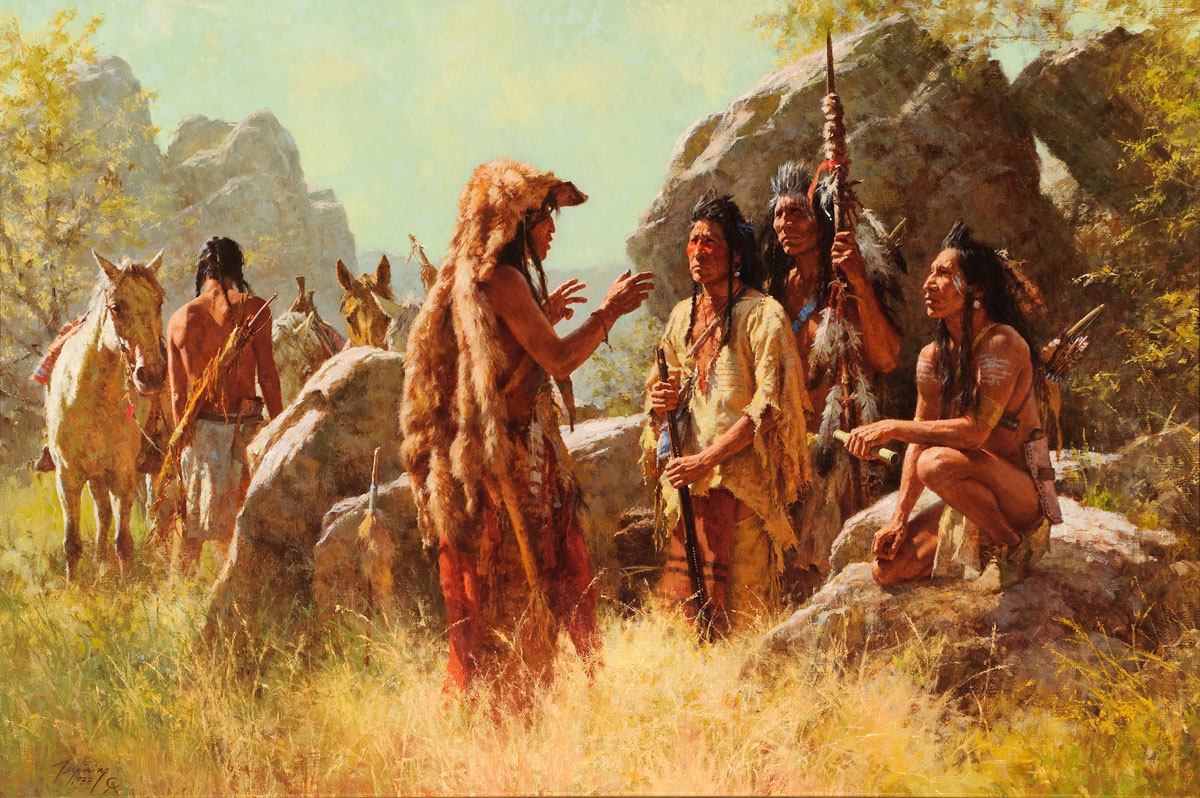 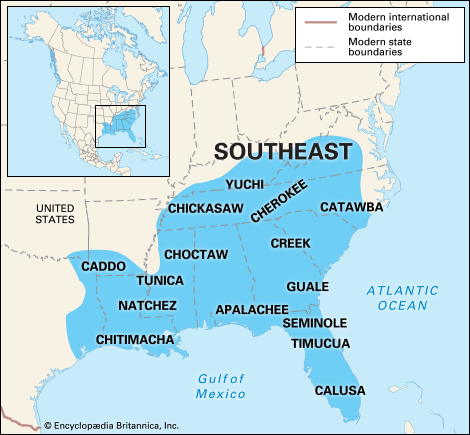 Southeast
Groups include:
Cherokee
Seminole
Chickasaw
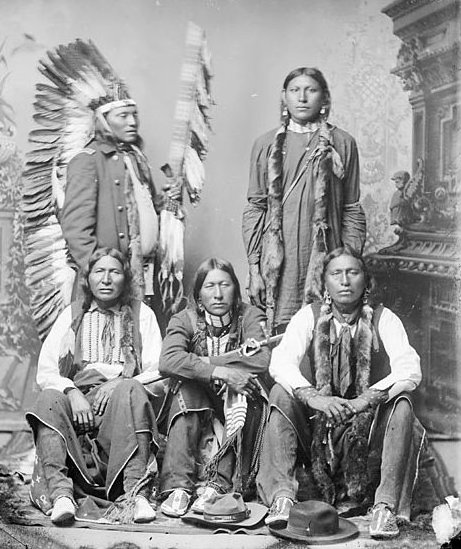 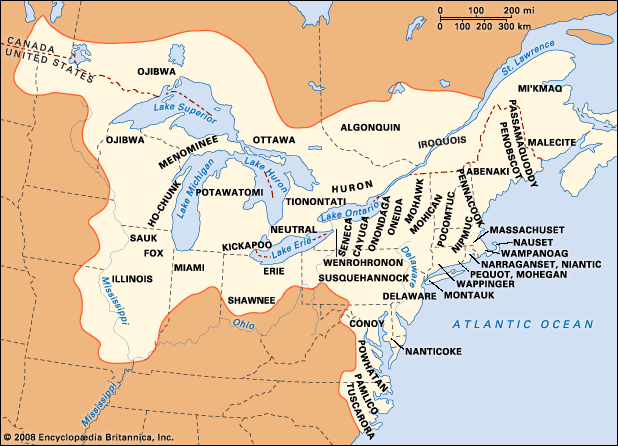 Northeast
Groups include:
The Iroquois
Wappani
Shawnee
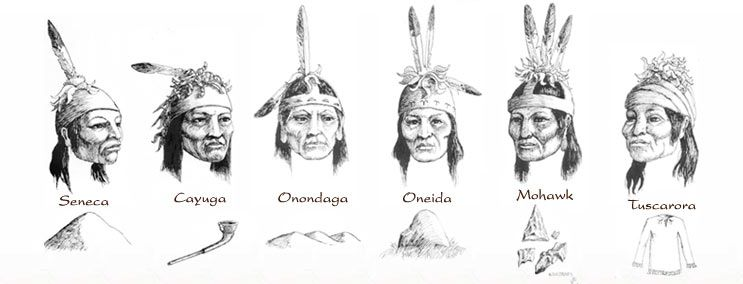 Tools
Various Native American groups used natural resources to create tools such as:
Animal bones
Wood from trees
Rocks
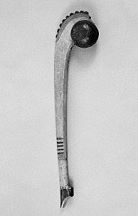 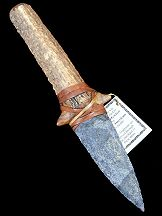 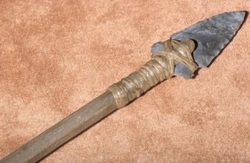 Shelter
Native Americans used their natural resources to create their homes. Resources include:
Tree bark/twigs
Dirt and mud
Clay
Animal hides
Snow and ice
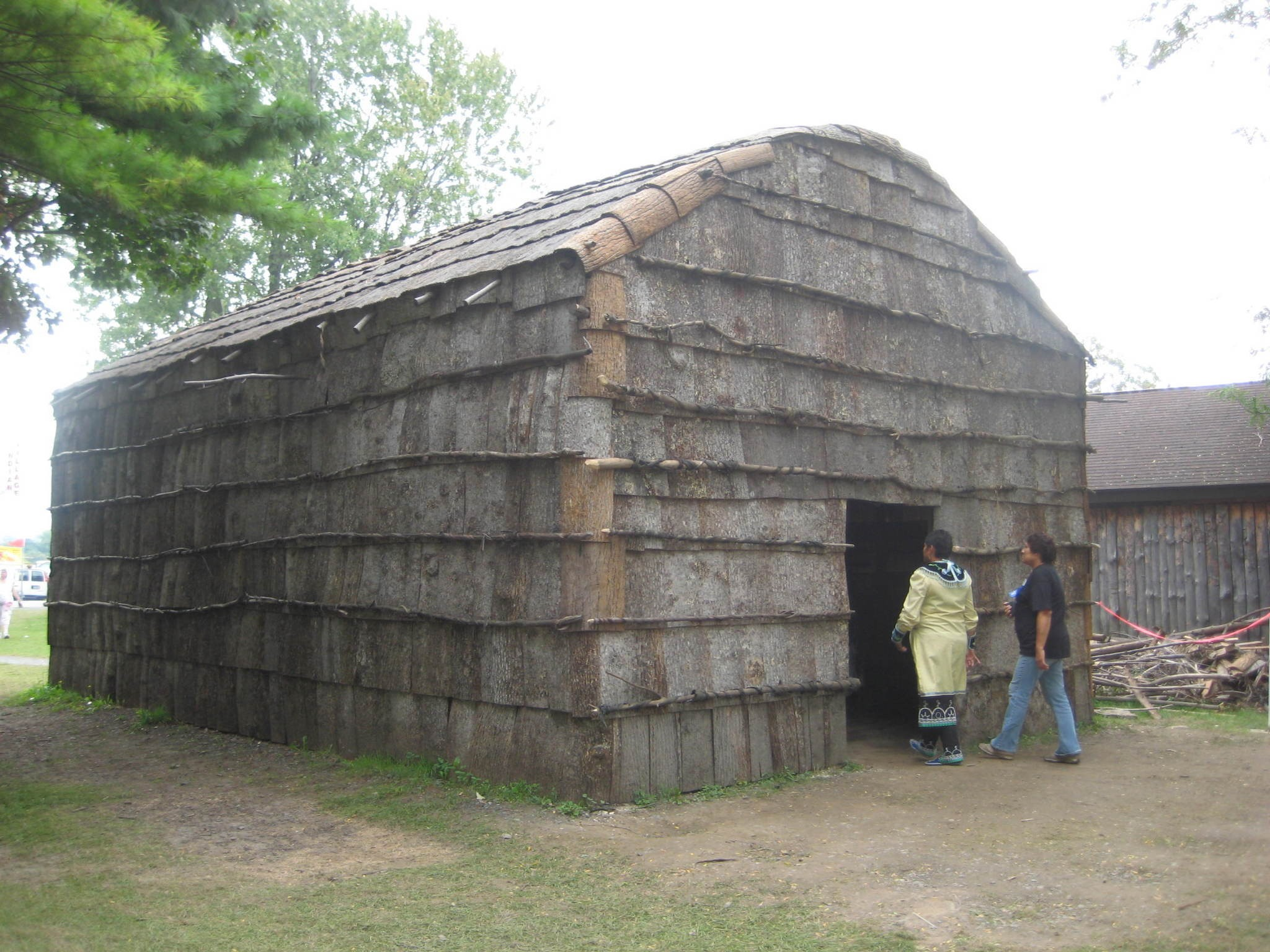 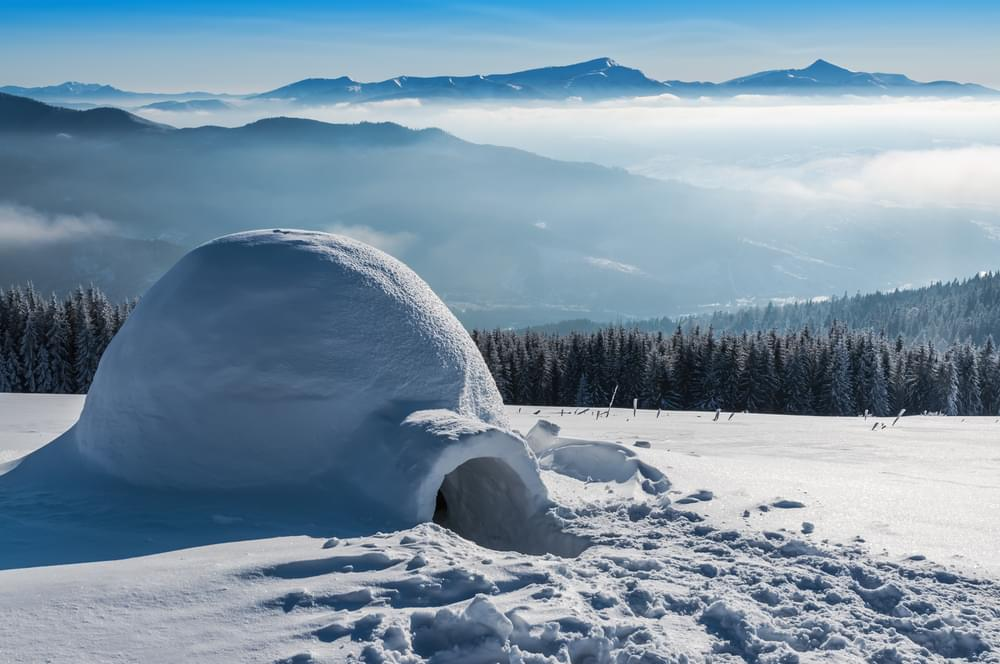 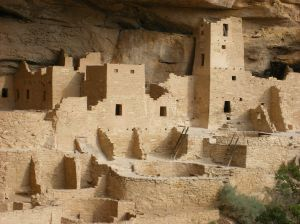 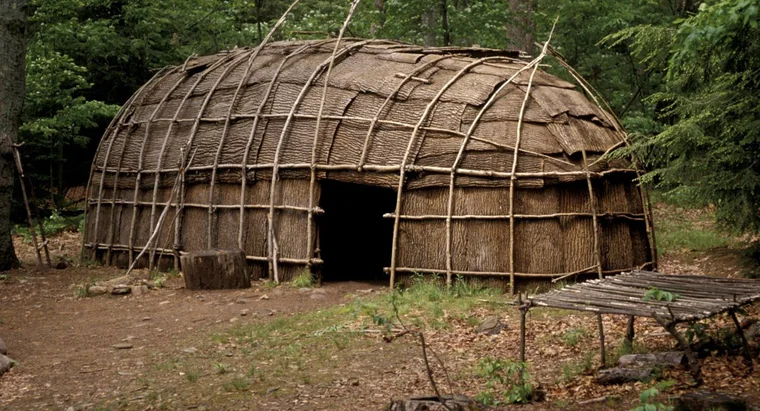 Clothing
Different Native American Groups used their natural resources to create their clothing. These resources included:
Animal hides
Deer 
Caribou 
Seal
Bison
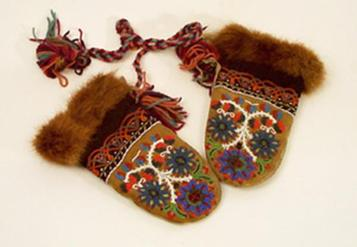 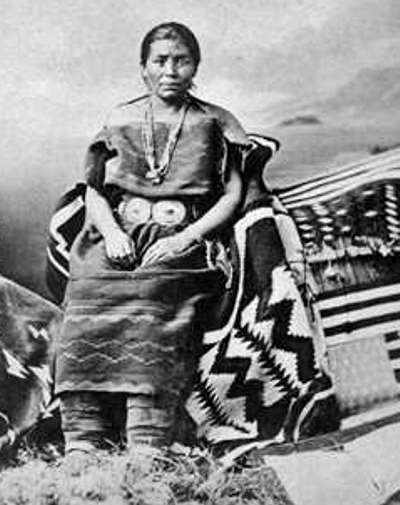 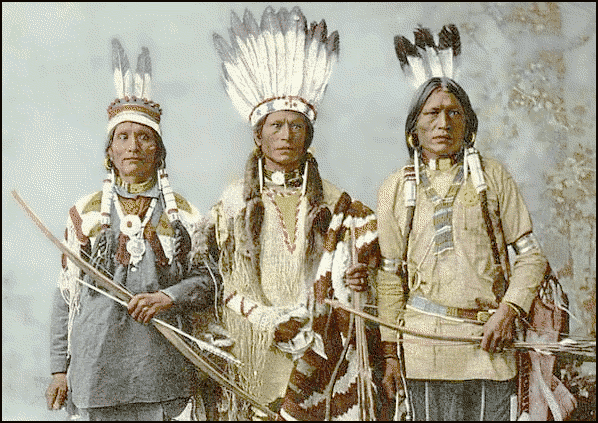 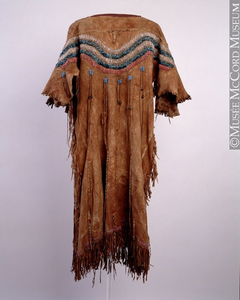 Artwork
Native American groups all created art in their own unique ways. Some art they created included:
Clothing
Masks
Totem poles
Paintings
Drawings
Blankets
Rugs
Baskets
Clay pots
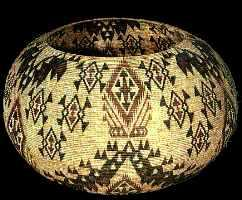 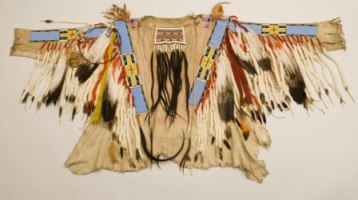 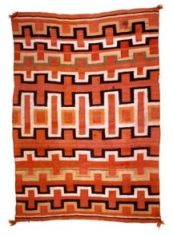 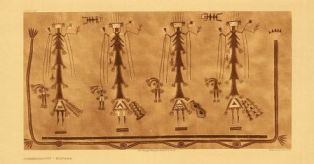 Food
Different Native American groups relied on their location for food. Some of the ways they had food included:
Hunting
Fishing
Farming
Gathering
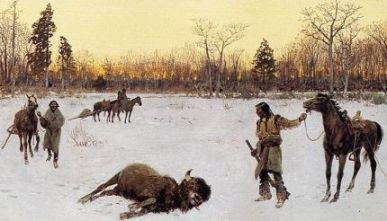